إقليم كوردستان
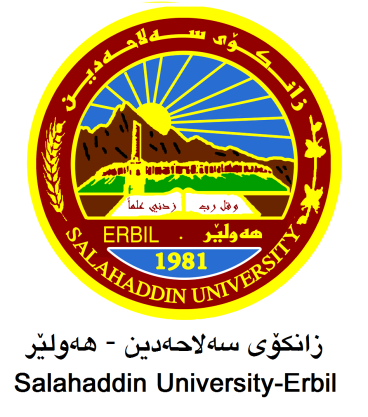 جامعة صلاح الدين – أربيل
   كلية التربية الأساس
   قسم اللغة العربية
الاستثناء
مدرسة المادة : ريذين صلاح أنور
 المرحلة: الثالثة
Email : rezhin.anwer@su.edu.krd
1
المحتوى
الاستثناء لغة واصطلاحاً
أركان الاستثناء
أنواع الاستثناء
أدوات الاستثناء وأحكامها
2
الاستثناء لغةً واصطلاحاً
الاستثناء لغةً: مصدر مشتق من الفعل ثنيَ، يقال: ثني الشيء ثنياه، ردّ الشيء بعضه إلى بعض، كما جاء في معجم مقاييس اللغة: الثاء والنون والياء أصل واحد، وهو تكرير الشيء مرتين أو جعله شيئين متواليين أو متباينين، والألف والسين والتاء في أغلب إطلاقاتها في اللغة تكون للطلب .
   والاستثناء اصطلاحاً: هو تخصيص بعض الشيء من جملته، أو إخراج شيء مما أدخلت فيه شيء آخر، أو إخراج الثاني مما دخل فيه الأول بالأدوات التي وضعتها العرب لذلك .
   والمستثنى: هو المخرَج بـ (إلا) أو إحدى أخواتها بشرط الإفادة، أو هو مايخالف حكم المستثنى منه باستخدام إلا أو واحدة من أخواتها، مثل: (حضر الموظفون إلا موظفاً)، فقد تم حصر الموظفين في المثال واستثناء موظف واحد لم يحضر .
3
أركان الاستثناء
للاستثناء ثلاثة أركان، وهي:

1-المستثنى: ويكون اسما ظاهراً أو ضميراً أو مصدراً مؤولاً، يقع بعد الأداة مباشرةً ولا يمكن حذفُه، وهو الاسم المخرج عن حكم ما قبله، وهذا الاسم إما يكون متصلاً وذلك إذا كان المستثنى من جنس المستثنى منه، مثل: حضر الطلابُ إلا أحمدَ، فأحمد من جنس المستثنى منه الطلاب، وإما أن يكون منقطعاً، وذلك إذا كان المستثنى ليس من جنس المستثنى منه، مثل: وصل المسافرون إلا حقائبَهم، فالمستثنى هنا حقائبهم وهو ليس من جنس المستثنى منه المسافرون، لكن المشترك بينهما هو حكم الوصول .
2-المستثنى منه: وهو الاسم الذي يقع قبل إلا وأخواتها، ويشتمل في معناه على ما بعدها، وهذا الاسم لايكون إلا معرفة، مثل: نجح الطلابُ إلا طالباً، فالطلاب معرفة، أو أن يكون نكرةً مفيدةً، مثل: ما جاء أحدٌ إلا سعيداً، فـ (احد) نكرة مفيدة .

3-الأداة: وهي التي بواسطتها يستثنى الاسم الذي بعدها مما قبلها، وقد تكون حرفاً، أو أسماً، أو فعلاً .
4
4
أنواع الاستثناء
ينقسم الاستثناء على ثلاثة أنواع:
1-الاستثناء التام المثبت: هو الذي لم يحذف منه المستثنى والمستثنى منه موجود، ولم يأت قبله نفي أو ماشابهه من علامات النهي أو الاستفهام، مثل: قام القومُ إلا محمداً .
2-الاستثناء التام المنفي: وهو إذا كان المستثنى منه موجوداً، وكانت الجملة مسبوقة بأداة نفي أو نهي أو الاستفهام، ففي هذه الحالة يجوز نصب المستثنى بـ(إلا)، أو إعرابه بدل من المستثنى منه، مثل: لم يرسب الطلابُ إلا طالباً أو طالبٌ .
وينقسم الاستثناء التام على قسمين:
أ-الاستثناء التام المتصل: وهو ما يكون فيه المستثنى من جنس المستثنى منه، سواء أكان الاستثناء مثبتا أو منفياً، فمثال المتصل المثبت : فاز اللاعبون إلا زيداً، ومثال المتصل المنفي: ما فاز اللاعبون إلا زيداً أو زيدٌ .
ب-الاستثناء التام المنقطع: وهو ما يكون فيه المستثنى من غير جنس المستثنى منه، سواءٌ أكان الاستثناء مثبتاً أم منفياً، فمثال المنقطع المثبت: وصل المسافرون إلا حقائبهم، ومثال المنقطع المنفي: ما في البيت أحدٌ إلا كلباً .
3-الاستثناء الناقص المنفي(الاستثناء المفرّغ): ويكون فيه المستثنى منه محذوفاً، ومسبوقاً بنفي أو نهي أو استفهام، وفي هذه الحالة يعرب الاسم ما بعد (إلا) حسب موقعه من الجملة، مثل: ما ربح إلا لاعبٌ/ ما صاحبْتُ إلا الأخيارَ/ لاتسودُ الشعوبُ إلا بالأخلاقِ .
5
أدوات الاستثناء وأحكامها
ذكرنا أن أدوات الاستثناء تختلف، فقد تكون حرفاً، وقد تكون اسماً، وقد تكون فعلاً، ولذلك فهي تأتي على ثلاثة أنواع، كما يلي:
1-الحروف: وتشمل (إلا)، وللاسم الذي يأتي بعدها أحكام، حيث يختلف إعراب الاسم  الذي بعد إلا بحسب نوع الاستثناء المستخدم في الجملة، ويكون كالآتي:
أ-إذا كان الاستثناء تام الأركان مثبتاً: أعرب الاسم بعد إلا مستثنى بـ(إلا) منصوب، ويندرج تحت هذا النوع الاستثناء المتصل والاستثناء المنقطع، وذلك مثل: جاء الطلابُ إلى الرّحلة إلا زيداً، فالمستثنى (زيداً)، والمستثنى منه (الطلاب)، والأداة (إلا)، فيعرب (زيداً) مستثنى بـ (إلا) منصوب وعلامة نصبه الفتحة الظاهرة .
ب-إذا كان الاستثناء تام الأركان منفياً: جاز في الاسم بعد إلا إما مستثنى بـ(إلا) منصوب، أو بحسب موقعه من الكلام، مثل: ما جاء الطلابُ إلا زيداً أو زيدٌ، فالمستثنى منه (الطلاب)، والأداة(إلا)، فالأسلوب تام ولكنّهُ سبقَ بنفي، فيعرب (زيد): إما مستثنى بـ(إلا) منصوب وعلامة نصبه الفتحة الظاهرة، أو بدل من الطلاب مرفوع وعلامة رفعه الضمة الظاهرة .
ج-إذا كان الاستثناء ناقصاً منفياً: يعرب الاسم بعد (إلا) بحسب موقعه من الإعراب فقط، مثل: ما جاء إلا زيدٌ، فالمستثنى (زيدٌ)، والمستثنى منه محذوف، والأداة (إلا)، فالأسلوب ناقصٌ وقد سُبِق بنفي، فيعرب (زيد) بأنه: فاعل مرفوع وعلامة رفعه الضمة الظاهرة .
6
2-الأسماء: من أدوات الاستثناء ما هو اسمٌ صريحٌ أشهرهُ (غير-سوى)، وهذه الأسماء الصريحة عند استعمالها أداة الاستثناء تشترك في المعنى والحكم، وتأتي بمعنى المغايرة، أي الدلالة على أنّ ما بعدها مغاير ومخالف لما قبلها في المعنى الذي ثُبت له إيجاباً أو نفياً، فمعنى: أسرع المتسابقون غيرَ سعيدٍ، أنهم أسرعوا مغايرين ومخالفين في هذا الأمرِ سعيداً فهو لم يسرعْ، فكان مخالفاً ومغايراً لهم أيضاً، وكذلك: ما ضحِك الحاضرونَ سوى صالحٍ، فالمعنى أنهم لم يضحكوا مغايرين ومخالفين صالحاً في هذا الأمر.
   وهذه الأسماء(غير-سوى) تأخذ حكم الاسم الذي يلي إلا في الإعراب، ويعرب الاسم الذي يليها مضافاً إليه مجرور، وتكون: 
أ-منصوبة على الاستثناء إذا كان الاستثناء تاماً مثبتاً: مثل: جاء الطلابُ غيرَ سعيدٍ، فـ(غير) مستثنى منصوب بالفتحة، و(سعيد) مضاف إليه مجرور.
ب-وإذا كان الاستثناء تاماً منفياً: إما أن تعربَ مستثنى، وإما أن تعربَ بحسب موقعها، مثل: ما جاء الطلابُ غيرَ أو غيرُ سعيدٍ، بالنصب مستثنى منصوب، وبالرفع بدل من الطلاب مرفوع .
ج-وإذا كان الاستثناء ناقصاً(مفرّغاً): فيعرب حسب موقعه من الجملة، مثل: (ما حضر سوى طالبين-ما رأيت سوى طالبين- ولم أنظر إلى سواهما)، فقد جاءت (سوى) في المثال الأول فاعلاً، وفي الثاني مفعولاً به، وفي الثالث اسماً مجروراً .
7
3-الأفعال: وهي الأفعال (خلا وعدا وحاشا)، ويستثنى بها كما يستثنى بـ (إلا)، والاسم بعدها إما أن يكون منصوباً على أنّه مفعول به إذا اعتبرت أفعالاً، وإما أن يكون الاسم بعدها مجروراً لفظاً منصوباً محلاً على الاستثناء إذا اعتبرت الأدوات السابقة حروف جر، وذلك في مثل: حضر القوم عدا محمداً أو محمدٍ، فـ(محمداً) مفعول به منصوب إذا اعتبر عدا فعلن و(محمدٍ) اسم مجرور لفظاً منصوب محلاً على الاستثناء إذا اعتبر عدا حرف جر، وإن سبقت هذه الأفعال بـ(ما) توجب النصب، مثل: حضر القوم ماعدا علياً، فـ(علياً) مفعول به واجب النصب لأن الفعل عدا مسبوق بـ(ما) ، وعلى هذا فاستعمال هذه الأفعال يكون على نوعين:
النوع الأول: تستعمل فيها عدا خلا حاشا أفعالاً ماضية، وذلك عندما تسبق بـ(ما) المصدرية، وفاعلها ضمير مستتر وجوباً، والاسم بعدها مفعول به منصوب ولايجوز الجر، مثل: يجوع الناس ماعدا الأغنياءَ، فـ(ما) مصدرية، (عدا) فعل ماضي للاستثناء، وفاعله ضمير مستتر وجوبا(هو)، و(الأغنياء) مفعول به منصوب .
النوع الثاني: ويجوز في هذا النوع إعراب(خلا وعدا وحاشا) على وجهين، بحيث أن لاتكون مسبوقة بـ(ما) المصدرية:
الوجه الأول: أن تعرب أفعالاً ماضية، وفاعلها ضمير مستتر وجوباً، والاسم الذي بعدها مفعول به منصوب، مثل: نجا المهاجرون عدا خالداً .
الوجه الثاني: أن تعرب حروف جر، والاسم الذي بعدها اسم مجرور، مثل: نجا المهاجرون عدا خالدٍ .
8